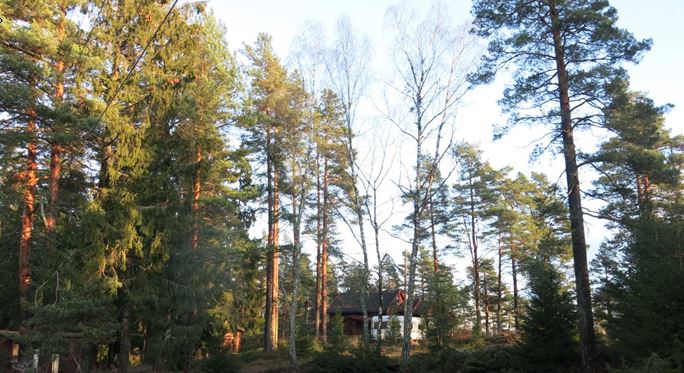 Områdeplan EllingstadåsenInnbyggermøte 14.06.18
26.04.2018
Helga Trømborg
Områdeplan Ellingstadåsen
6/19/2018
©Nesodden kommune
2
Hva er en reguleringsplan?
§ 12–1 Reguleringsplan

Reguleringsplan er et arealplankart med tilhørende bestemmelser som angir bruk, vern og utforming av arealer og fysiske omgivelser.

Reguleringsplan kan utarbeides som en områderegulering for flere eiendommer eller for et større område, eller som en detaljert reguleringsplan for enkelttiltak og enkelteiendommer.
[Speaker Notes: Fastsetter hvordan områder kan brukes, og hva som kan bygges der.

Består i hovedsak av plankart og bestemmelser
Områdeplaner utarbeides av kommunen – styrer utviklingen for et større område.

Detaljregulering – mer detaljert; mindre områder eller en enkelt eiendom.]
6/19/2018
©Nesodden kommune
3
Hva er en områdeplan?
Områdeplaner utarbeides der det er behov for mer detaljerte avklaringer enn det kommuneplanen legger opp til.

Områdeplan avklarer hovedstrukturene innenfor et område før delområdene detaljplanlegges gjennom detaljregulering eller rammesøknad.
6/19/2018
©Nesodden kommune
4
Planprosess
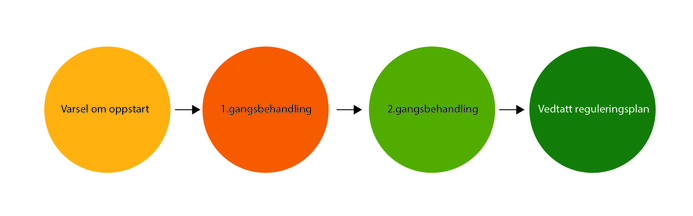 6/19/2018
©Nesodden kommune
5
Planprosess m. frister
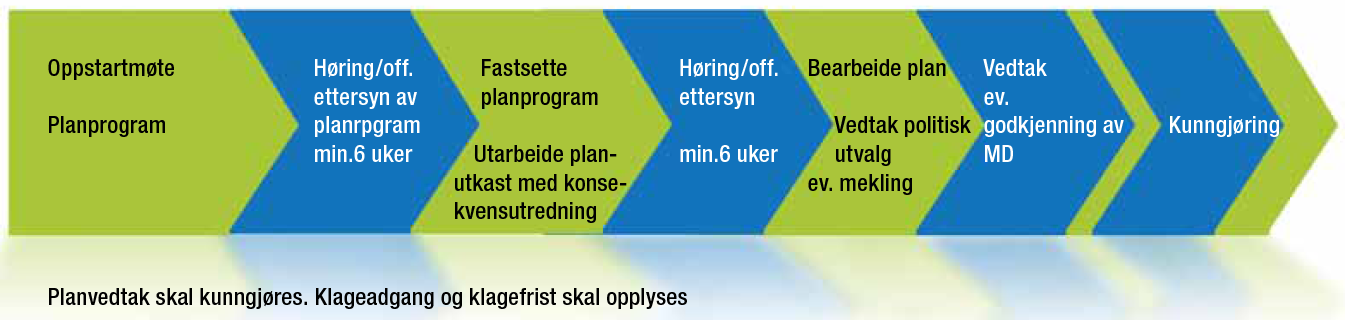 6/19/2018
©Nesodden kommune
6
Om medvirkning i planleggingen
Kommunen skal gjennom hele planarbeidet sørge for åpen, bred og tilgjengelig medvirkning i lokalsamfunnet og dialog med organiserte og uorganiserte interesser. Kommunen skal legge til rette for størst mulig offentlighet og reell medvirkning i planprosessene.

I planprosessen for Områdeplan Ellingstad skal kommunen legge til rette for:
Infomøter i høringsperioden
Kunngjøring med brev av det politiske vedtak
Oppdaterte nettsider med link til alle saksdokumentene
6/19/2018
©Nesodden kommune
7
Si din mening
Det tar normalt ett til to år fra en grunneier/utbygger starter med planlegging av et område til en plan er endelig vedtatt av kommunestyret. Områdereguleringsplaner har en lengere løp siden planområdet er større og det er flere berørte partner. 

I løpet av denne tiden kan alle og enhver komme med innspill til planen, innenfor gitte tidspunkt: 
Oppstart av plan
Offentlig ettersyn av 1.gangsbehandling og 2.gangsbehandling
Vedtatt plan
Hovedplan for drikkevann og vannmiljø
Hovedplanen for drikkevann og vannmiljø, 2009 skal:
Sikre rent drikkevann til alle kommunens innbyggere
Oppnå vedtatte miljømål for vannforekomstene
Legge vekt på bærekraftige løsninger
©Nesodden kommune
6/19/2018
8
6/19/2018
©Nesodden kommune
9
Hovedplan for drikkevann og vannmiljø
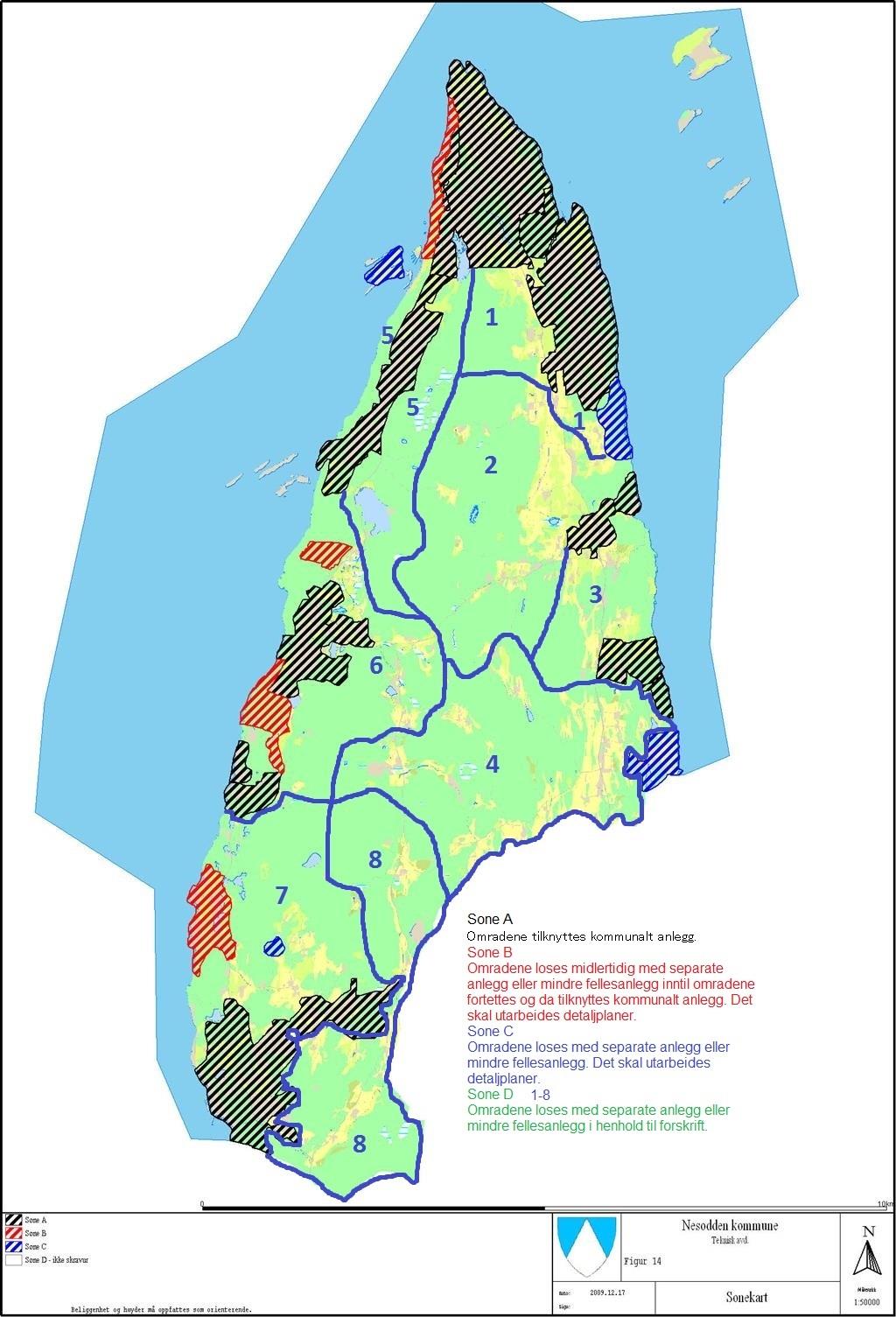 Følgende områder skal inngå i en reguleringsprosess for å sette rammene for tilrettelegging for vann- og avløp:

Områdeplan Nesoddtangen		- ferdigstilt 2016
Områdeplan Bomannsvik		- ferdigstilt 2016
Områdeplan Kirkevika Torvikveien	- ferdigstilt 2016
Områdeplan Nordstrand Dalbo	- ferdigstilles 2018
Områdeplan Svestad			- oppstart 2013
Områdeplan Ellingstadåsen		- ferdigstilles 2018
Områdeplan Flaskebekk		- ferdigstilles 2018
Områdeplan Oksval-Ursvik		- oppstart 2018
Områdeplan Spro			- oppstart 2018
Områdeplan Solbergskog		- ferdigstilt 2018
Områdeplan Grøstad			- oppstart 2019


Planen kan leses på kommunens nettsider under Kommunens planer / Gjeldende planer /
[Speaker Notes: Svart: sone A – Tilknyttes kommunalt anlegg
Rød: sone B – løses midlertidig med separate anlegg/mindre fellesanlegg inntil områdene fortettes. Detlajplan.
Blå: C – Separate anlegg/mindre fellesanlegg. Detaljplan.
Ikke skravur: D - Separate anlegg/mindre fellesanlegg iht. forskrift]
©Nesodden kommune
6/19/2018
10
EllingstadåsenStatus separate VA-løsninger
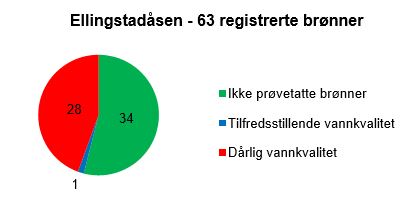 Av 29 prøvetatte brønner har en brønn tilfredsstillende vannkvalitet.

Påvist tarmbakterier i 11 prøvetatte brønner.

Påvist høyt nitrogeninnhold i 3 brønner, hvilket indikerer påvirkning av avløpsvann.

23 brønner har høye verdier av jern/mangan

7 brønner har høyt innhold av organisk stoff.

Påvist tilfredsstillende drikkevannskvalitet i en brønn.
[Speaker Notes: Dårlig drikkevannskvalitet, manglende brannvannsdekning. Mange brønner er dårlig sikret mot innlekking av overflatevann. Mange utslipp av urenset gråvann.]
6/19/2018
©Nesodden kommune
11
Status separate VA-løsninger forts.
Det er behov for oppgradering eller sanering av samtlige avløpsanlegg for hytter og boliger med innlagt vann.
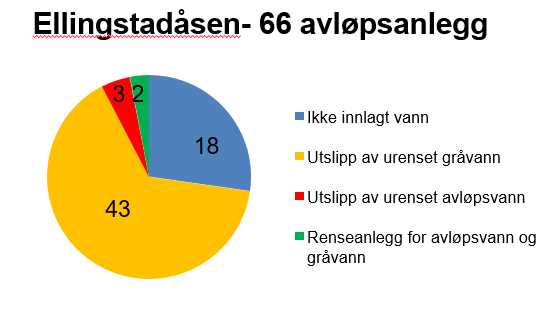 Planforslaget

.
Det åpnes for inntil 90 boliger i form av nybygg og bruksendring av eksisterende fritidsboliger. 

Ny adkomstvei til Ellingstadåsen vil gå fra krysset mellom Åsenveien/fv 157 til Granåsveien frem til Solveien.

12% BYA. Minste netto tomteareal er 1500 m2.

Før det kan gis tillatelse til tiltak etter plan- og bygningslovens § 20-1 innenfor felt B og BFS9 skal det foreligge vedtatt detaljreguleringsplan for området.
6/19/2018
©Nesodden kommune
12
[Speaker Notes: R-ATP har bestemt at 80% av fremtidig utbygging skal foregå på Tangen. Derfor ikke ønskelig med noen stor utbygging. 12% BYA. Minste netto tomteareal er 1500 m2.

Ikke mulig å oppnå tilfredsstillende stigningsforhold med dagens trasé.]
Rød: Interne veier med stigning mellom 17% og 12,5% (1:6 og 1:8).

Gul: Stigning mellom 12,5 % og 10% (1:8 til 1:10) .
6/19/2018
©Nesodden kommune
13
[Speaker Notes: Maks 12,5 % stigning er adkomstkrav for utrykningskjøretøy.
8% er kravet iht. SVV`s vegnorm som NK følger.]
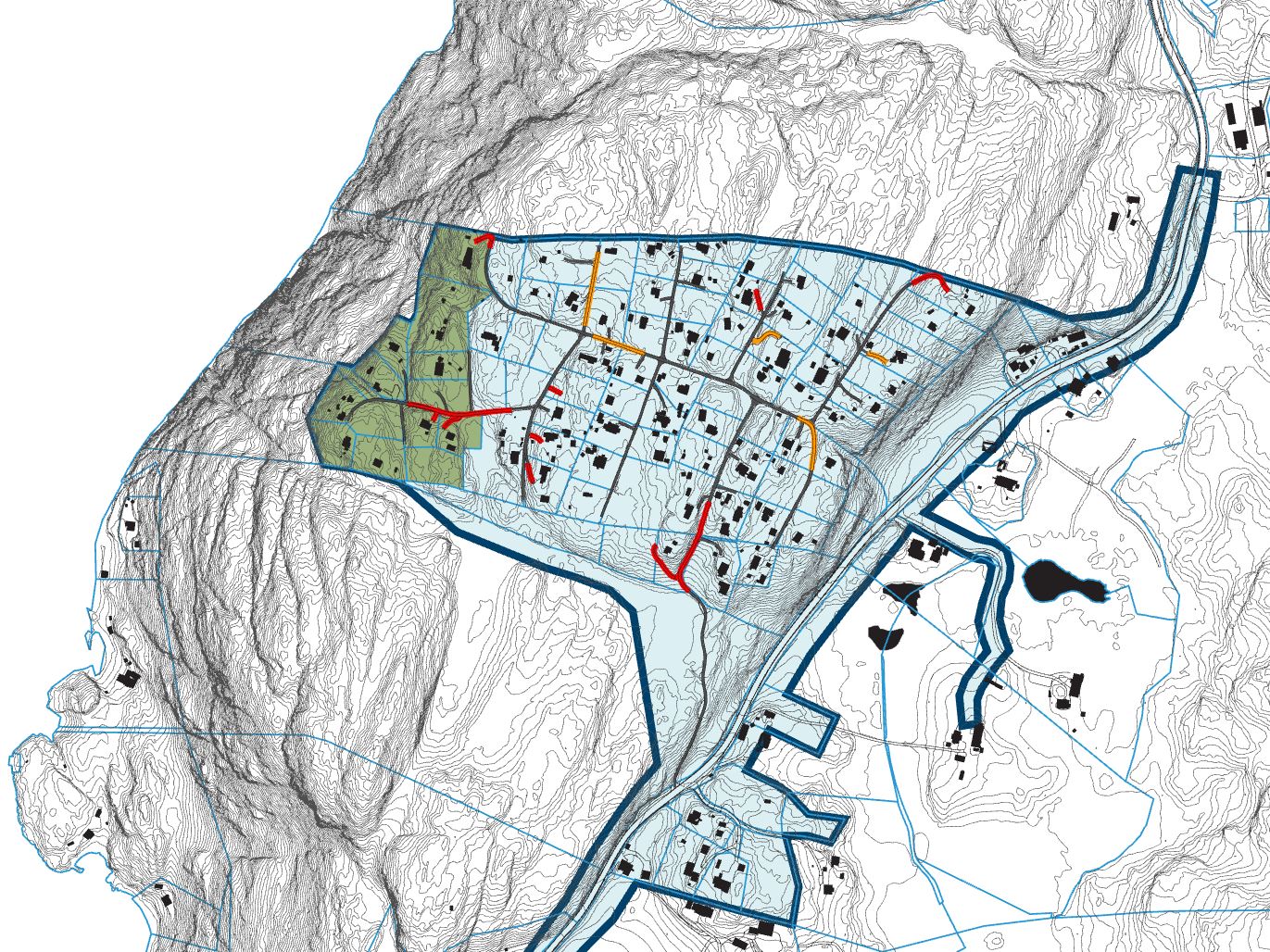 Adkomst for 13 	eiendommer

	10 bebygde

	3 ubebygde
©Nesodden kommune
6/19/2018
14
[Speaker Notes: «Utsikten» adkomst til 10 eiendommer har to bratte partier med stigning på 17%.

I øst (B5) er deling ikke tillatt grunnen stigningsforholdene og fordi tiltak i området  kan utløse skred (snø/løsmasse jf. NGU). Krever derfor detaljregulering før evt. deling.]
Vann og avløp
Kommunen har i forbindelse med planarbeidet utarbeidet en VA-plan som gir alle innbyggerne i planområdet tilgang til kommunalt nett.

Konvensjonelt selvfallsystem i veiene etableres, driftes og vedlikeholdes av kommunen.

Pumpeledninger og pumper tilknyttet dette vil være privat.
©Nesodden kommune
6/19/2018
15
Kommunens myndighetKrav om tilknytning
6/19/2018
©Nesodden kommune
16
Kommunen har myndighet og plikt til å kreve tiltak mot forurensning av avløpsvann iht. Forurensningsloven (kap 12, 13 og 15).

Kommunen krever at innbyggere knytter seg til kommunalt VA-anlegg iht. Plan og bygningsloven §§ 27-1 og 27-2 (gjelder helårs- og fritidsbolig):

Når offentlig vannledning/avløpsledning går over eiendommen eller i veg som støter til den, eller over nærliggende areal, skal bygning som ligger på eiendommen knyttes til vannledningen. Vil dette etter kommunens skjønn være forbundet med uforholdsmessig stor kostnad, eller særlige hensyn tilsier det, kan kommunen godkjenne en annen ordning.
©Nesodden kommune
6/19/2018
17
Kostnader eks. mva.
Kostnader til arbeid på egen grunn:Stikkledninger inkl. graving, trykkavløp ca. 600,-/m
Stikkledning inkl. graving, selvfall ca. 1050,-/m
Stoppekran ca. 1700,-/stk.
Villa pumpestasjon ca. 30 000,-
Tilsyn- og driftsavtale, trykkavløp.











Tilknytningsavgift:

Vann:  kr 9 375,- + 30,-x Areal eiendom (m2)  
Avløp: kr 13 125,- + 45,-x Areal eiendom (m2)

Tomtearealet som skal benyttes begrenses oppad til 2 da pr. tilknyttet enhet.

Tilknytningsavgift 2 da.: 172 500,-

Anleggsbidrag til vei. 
Sum ikke fastsatt. Kravet utløses ved deling/bygging/bruksendring.


Prosjektet vil trenge politisk bevilgning.
[Speaker Notes: Godkjent privat avløpsløsning koster ca. 250 000,-
Kostnad veianlegg: ca. 30 mill.]
6/19/2018
©Nesodden kommune
18
Veianlegg
Ny adkomstvei fra fylkesveien via Granåsveien frem til krysset med Solveien.

Fortau langs østsiden av veien.

Ny adkomstvei og Solveien blir kommunale. Øvrige veier forblir private.
6/19/2018
©Nesodden kommune
19
[Speaker Notes: Kravet med denne type trafikkbelastning: Sa1-  kjørebanebredde 5 m, 8 % stigning. I dag er stigningen 18 og 19%.]
6/19/2018
©Nesodden kommune
20
[Speaker Notes: Vendehammer i hver ende. Kommunal vei avsluttes ved dagens Åsenveien. Ikke mulig å etablere vendehammer lenger øst pga. høyt fall.]
21
Normalprofil
©Nesodden kommune
6/19/2018
6/19/2018
©Nesodden kommune
22
Gang- og sykkelveiHolenveien-Bleksli
[Speaker Notes: Strekningen er prioritert skolevei i SVVs rapport «trygging av skoleveger i Oslo og Akershus» og vedtatt i fylkets handlingsprogram. 
Ligger ikke inne budsjettmidler til bygging, men med regulert gsv kan vi søke fylket om forskuttering.]
6/19/2018
©Nesodden kommune
23
Ta kontakt
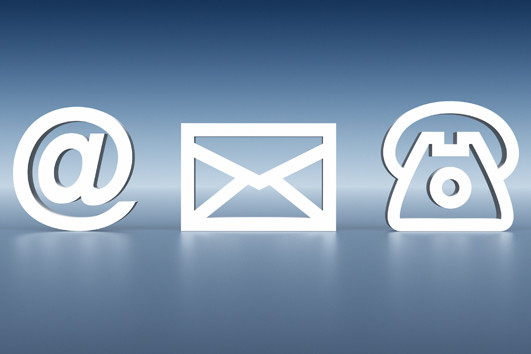 Prosjektleder
Helga Trømborg:
Helga.tromborg@nesodden.kommune.no
 
Saksbehandler
Mari Berntsen:
Mari.Berntsen@Nesodden.Kommune.No